CONFERENCE
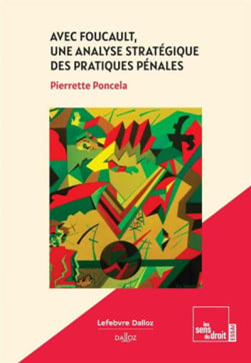 « Avec Foucault, 
Une analyse stratégique 
des pratiques pénales » 






Jeudi 26 septembre à 17h
Salle 417 -  Bibliothèque du CDPC
Pierrette Poncela
Professeur émérite, Droit privé et sciences criminelles
           
     Discutant : Francis Habouzit
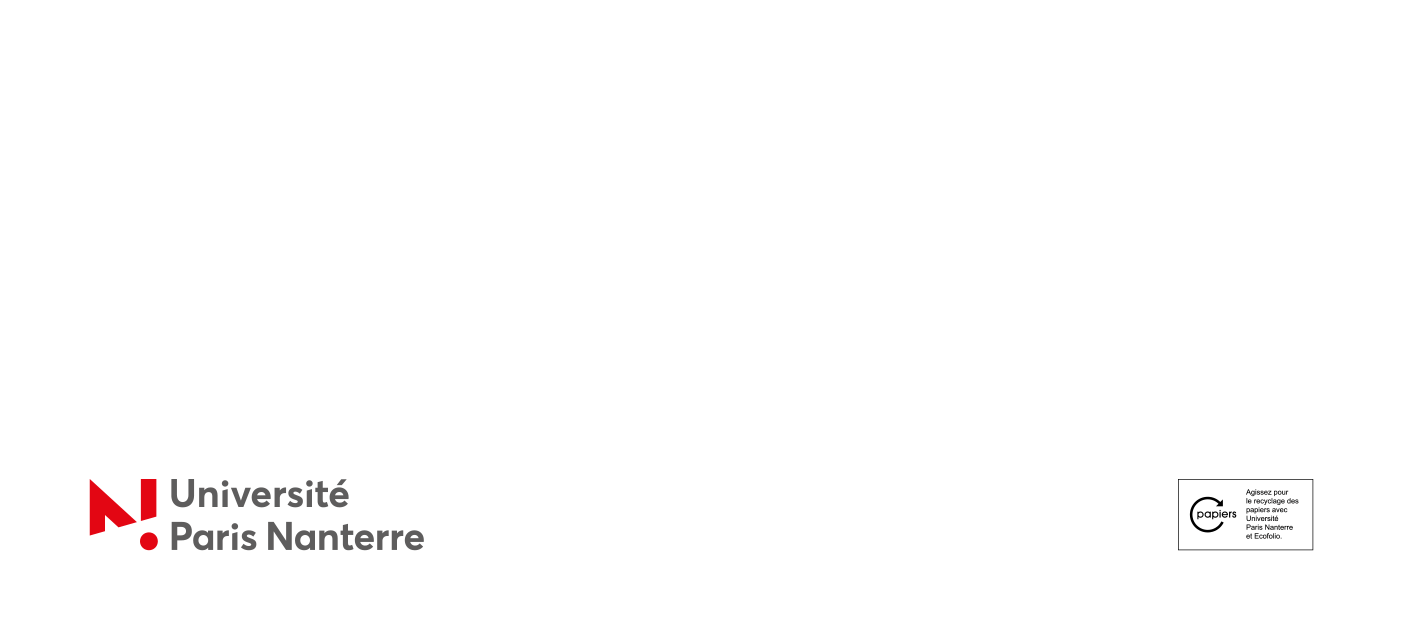 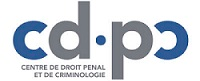